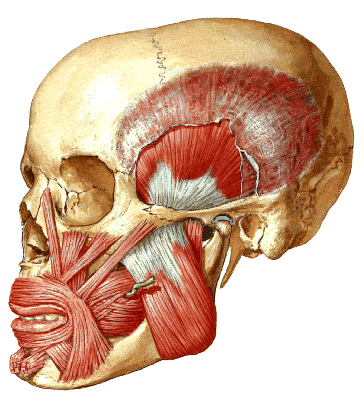 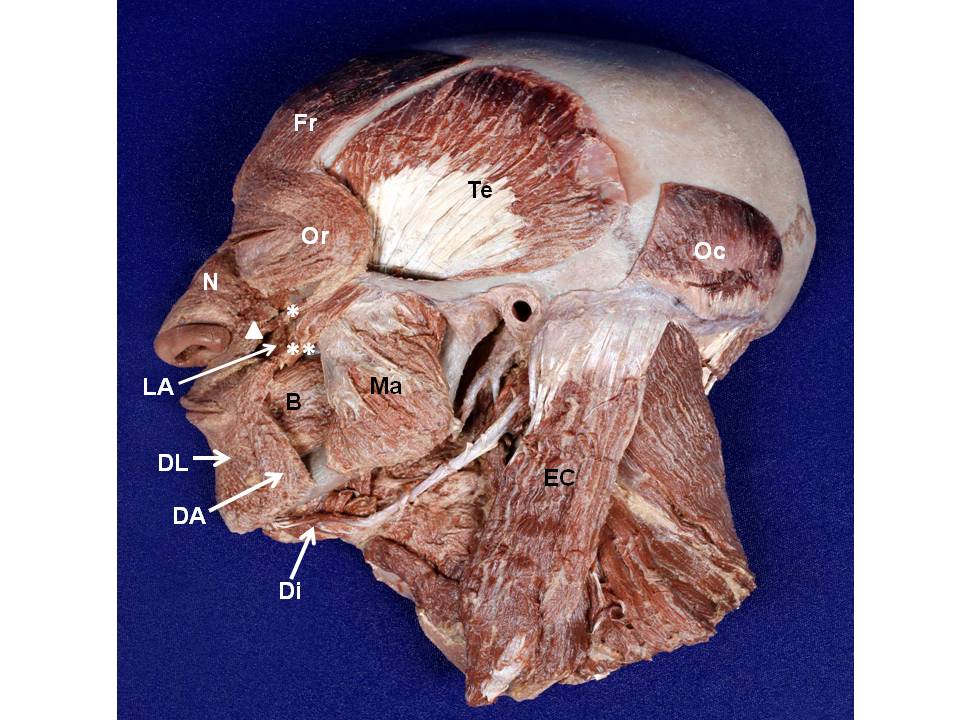 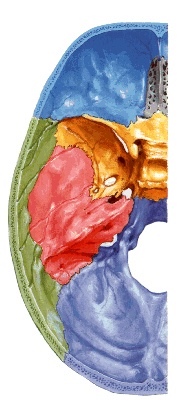 Questões Anatomia da cabeça e do pescoçoRCG 1036
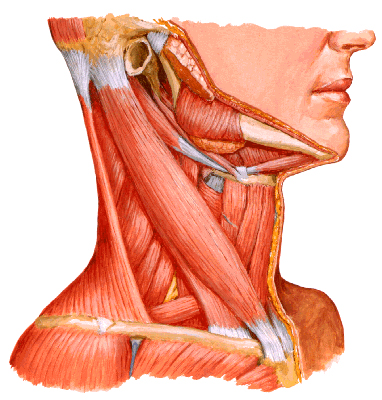 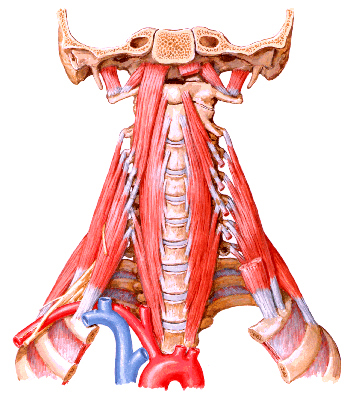 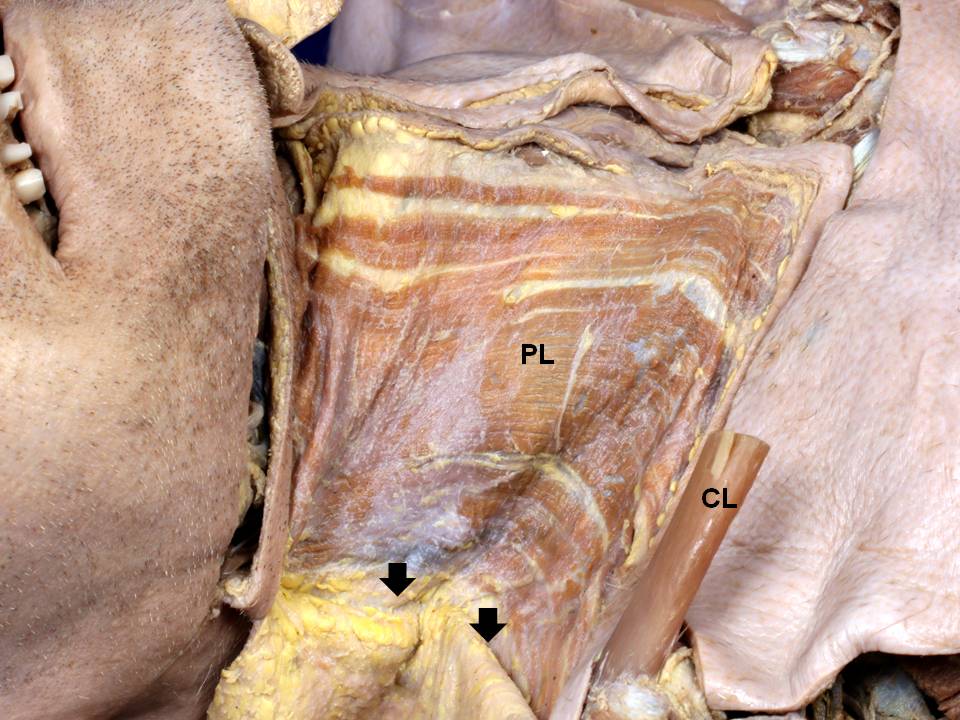 Questão 1
Osso que participa na formação do arco zigomático:
Temporal
Mandíbula
Esfenóide
Palatino
Maxilar
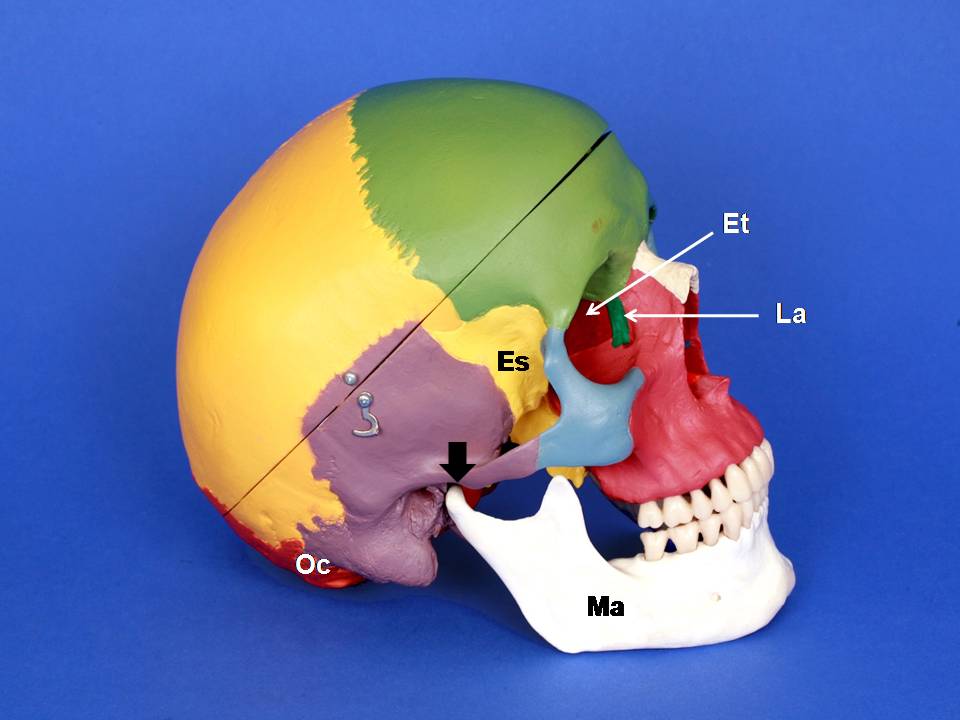 Questão 2
Na visão da norma basal do crânio, identifique o osso que apresenta a arcada alveolar superior:
Etmóide
Esfenóide
Palatino
Maxilar
Nenhuma das alternativas
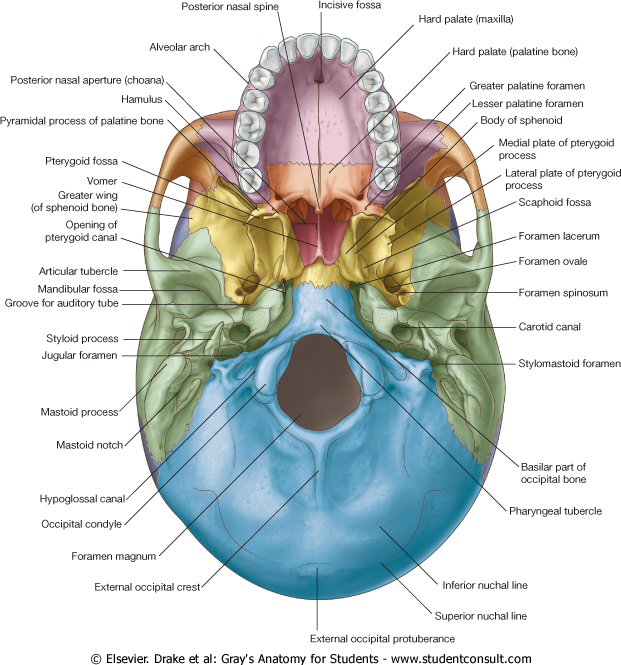 Questão 3
Osso que possui o forma magno:
Occipital
Temporal
Parietal
Esfenóide
Etmóide
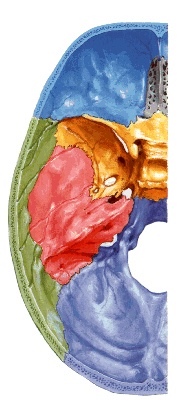 Questão 4
A origem aparente do nervo facial está localizada no osso...
Frontal
Temporal
Parietal
Esfenóide
Etmóide
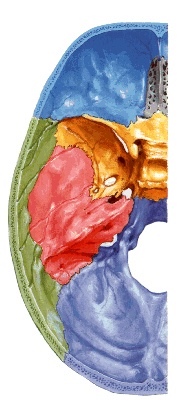 Questão 5
Nervo responsável pela inervação dos músculos da mímica:
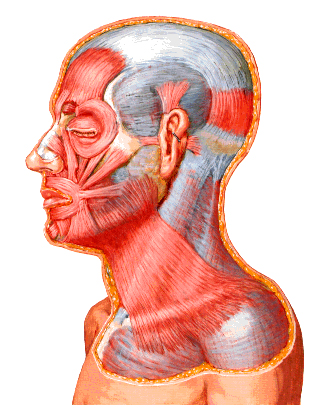 Trigêmeo
Vago
Acessório
Facial
Hipoglosso
Questão 6
Qual osso pneumático está apontado na imagem?

A. Temporal
B. Frontal
C. Esfenóide
D. Etmóide
E. Maxilar
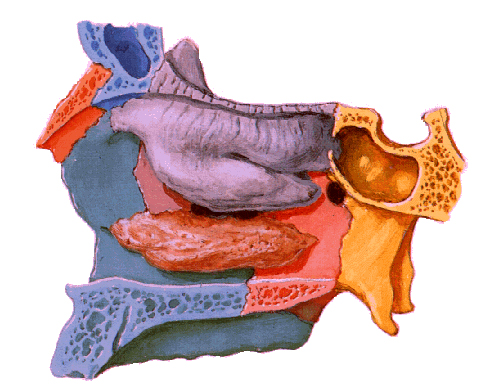 Questão 7
Osso que envolve a abertura piriforme:
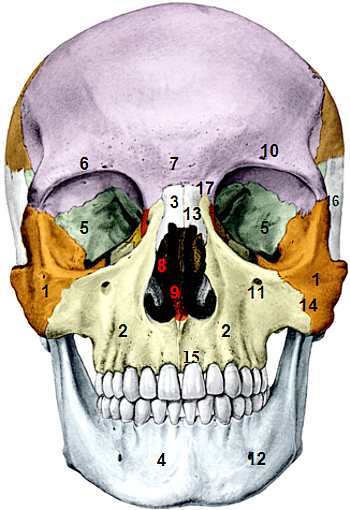 Frontal
Maxilar
Zigomático
Esfenóide
Etmóide
Questão 8
Assinale a alternativa incorreta:
Os músculos da mastigação são inervados pela raiz mandibular do n. trigêmeo
Os músculos pterigóides lateral e medial estão localizados na fossa infratempora
A artéria maxilar irriga estruturas profundas da face
A articulação têmporo-mandibular é do tipo sinovial gínglimo modificada
O nervo facial é o nervo sensitivo para a pele da face.
Questão 9
Principais artérias
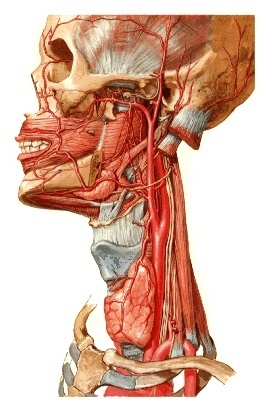 Identifique a artéria apontada na imagem:
Temporal superficial
Maxilar
Occipital
Carótida externa
Auricular posterior
Questão 10
São músculos da mímica, com exceção do...
Orbicular da boca
Bucinador
Zigomático maior
Platisma
Temporal
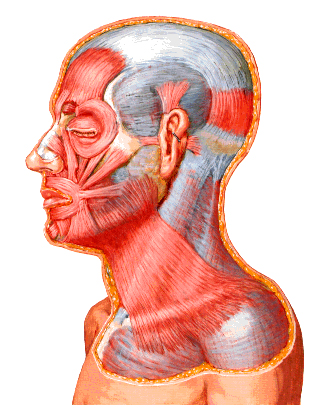 Questão 11
São estruturas anatômicas localizadas no plano superficial do pescoço, com exceção...
Do n. occipital menor
Da v. jugular anterior
Da v. jugular anterior
Da v. jugular interna
Do m. platisma
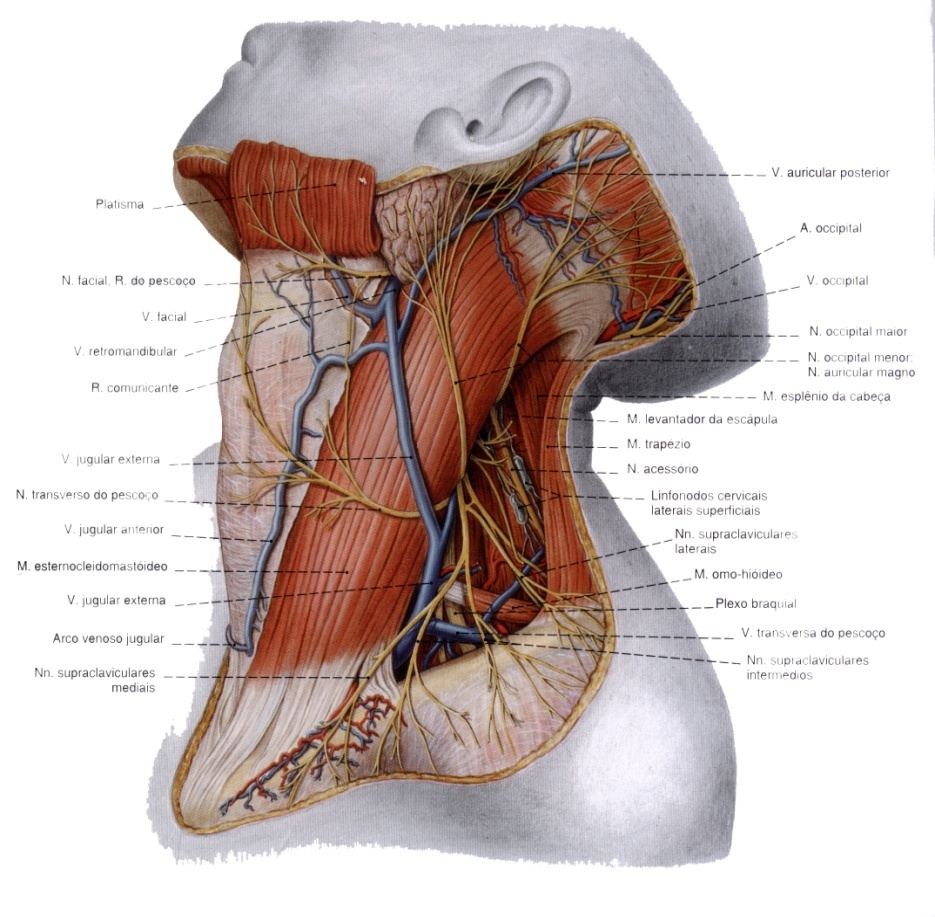 Questão 12
Identifique o ramo cutâneo do plexo cervical indicado na imagem:
N. occipital menor
N. occipital maior
Nn. supraclaviculares
N. cervical transverso
N. auricular magno
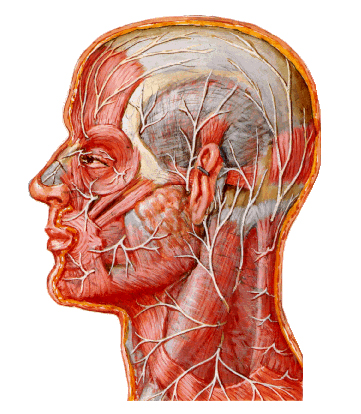 Questão 13
Uma das alternativas abaixo, não representa um dos músculos numerados (1 a 4) na imagem:

M. trapézio
M. esternocleidomastóideo
M. esplênio da cabeça
M. escaleno anterior
M. masséter
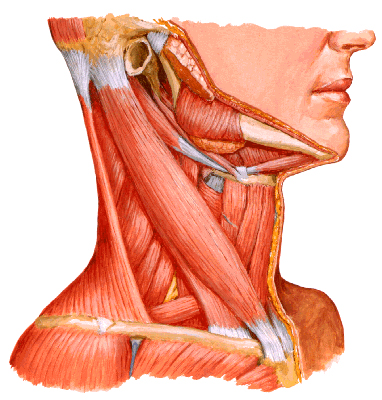 1
3
2
4
Questão 14
Os músculos indicados pelos números 1 e 2, são inervados, respectivamente pelos...

Nn. Trigêmeo e facial
Nn. Trigêmeo e acessório
Nn. Vago e facial
Nn. Facial e trigêmeo
Nn. Acessório e vago
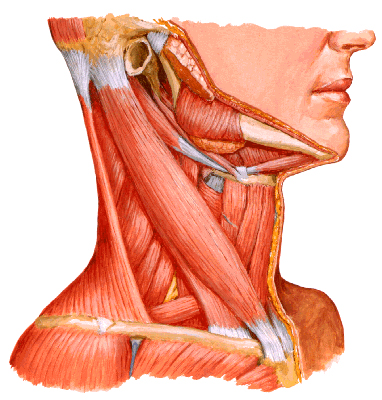 1
2
Questão 15
Nervo indicado pela seta envolvido pela bainha carótica:

Trigêmeo
Facial
Vago
Acessório
Hipoglosso
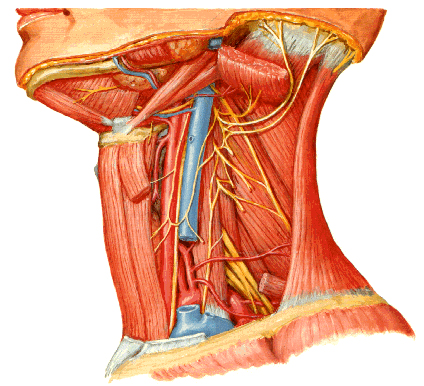 Questão 16
Na imagem do corte transversal do pescoço, identifique a estrutura anatômica apontada pela seta e a respectiva lâmina da fáscia cervical que a envolve:

M. longo do pescoço – lâmina superficial
M. trapézio – lâmina superficial
M. esternocleidomastóideo – lâmina superficial
M. escaleno anterior – lâmina pré-vertebral
M. escaleno médio – lâmina pré-traqueal
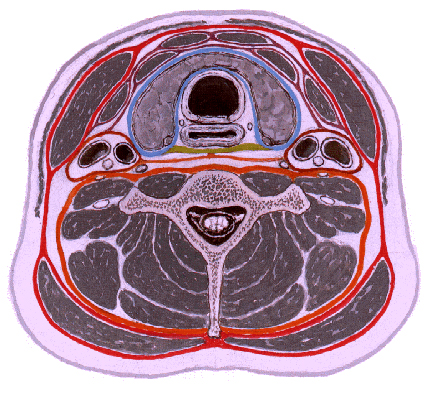 Questão 17
Identifique o ramo do plexo cervical responsável pela inervação do m. diafragma:
1
2
3
4
5
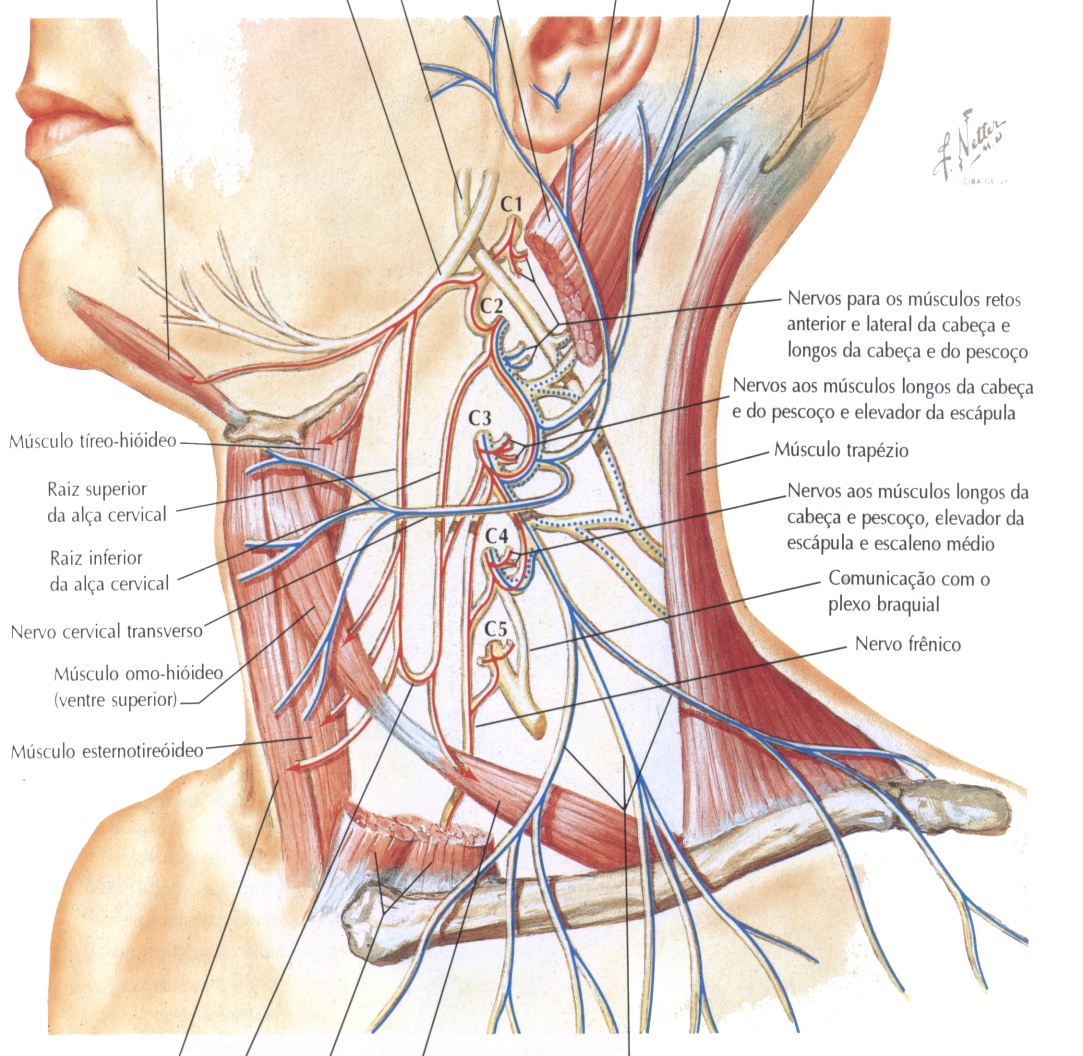 1
2
Nervo frênico
3
5
4
Questão 18
Músculo apontado na imagem...

Escaleno anterior
Longo do pescoço
Escaleno médio
Longo da cabeça
Esplênio da cabeça
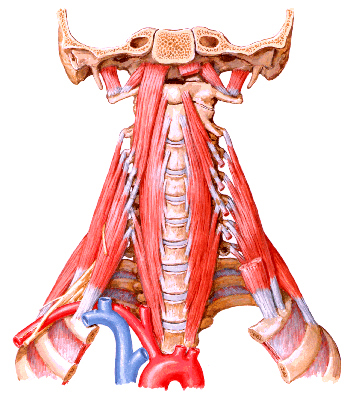 Questão 19
Músculo demarcado na imagem é inervado pelo:

N. vago
N. frênico
N. facial
N. acessório
Nenhuma das alternativas
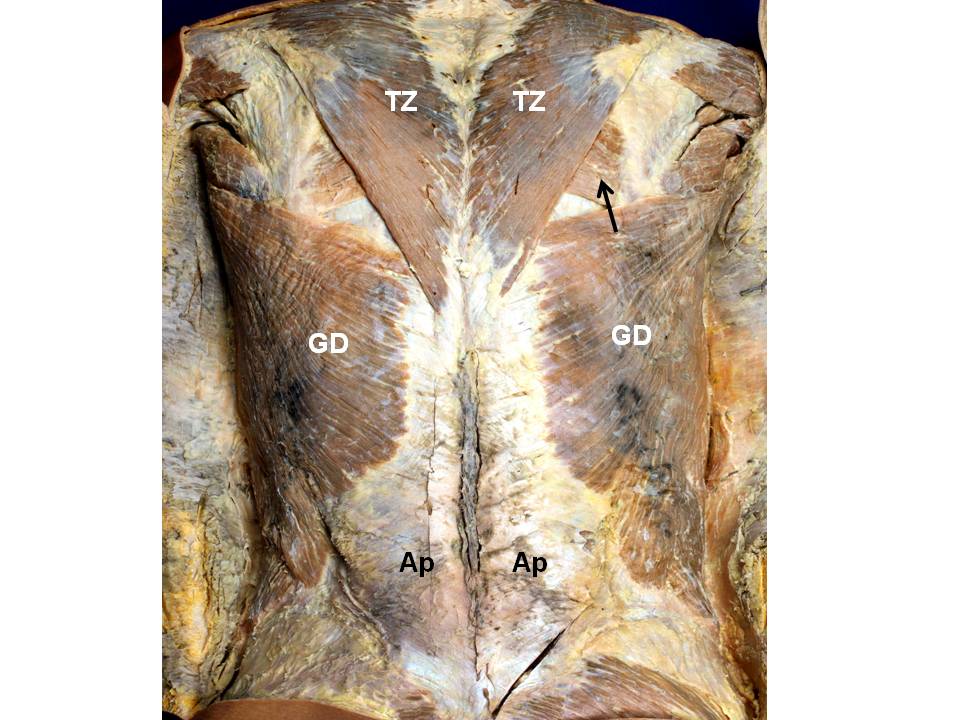 Questão 20
Estrutura anatômica indicada pela seta na imagem:

Veia jugular interna
N. frênico
M. digástrico
Veia jugular externa
Veia jugular anterior
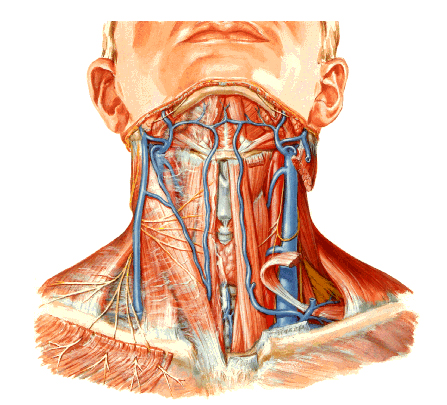 Dúvidas